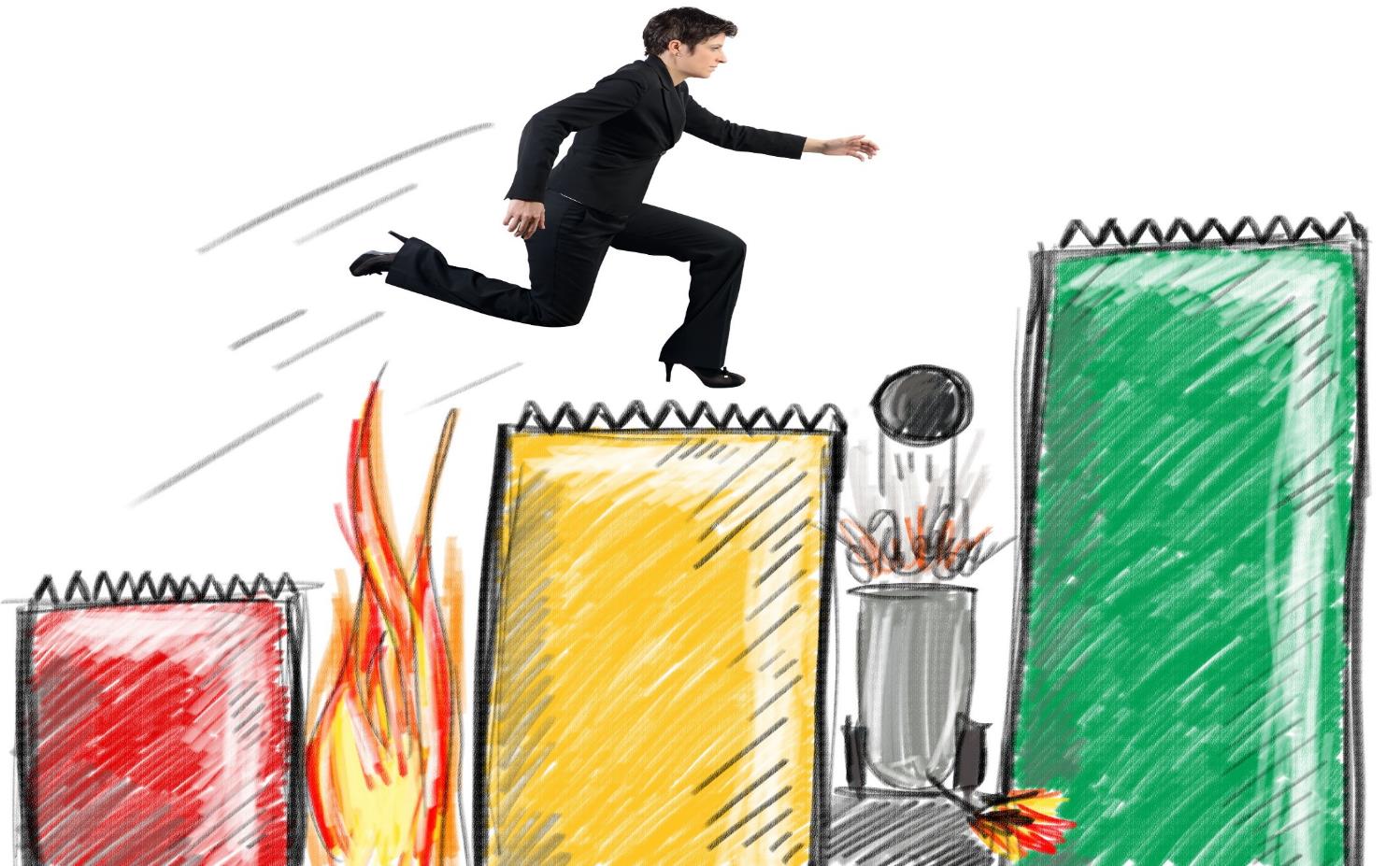 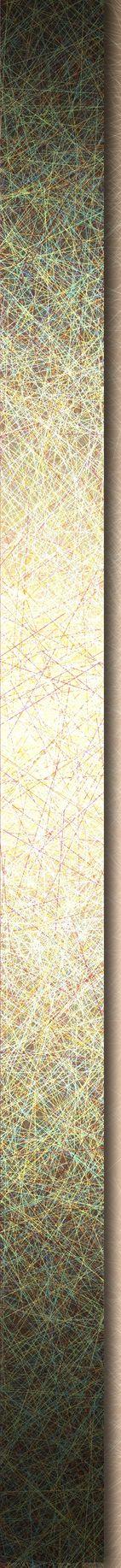 Managing Success & Failures
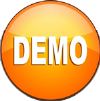 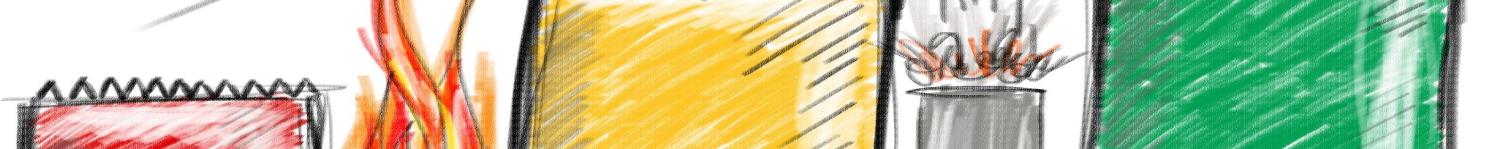 Introduction
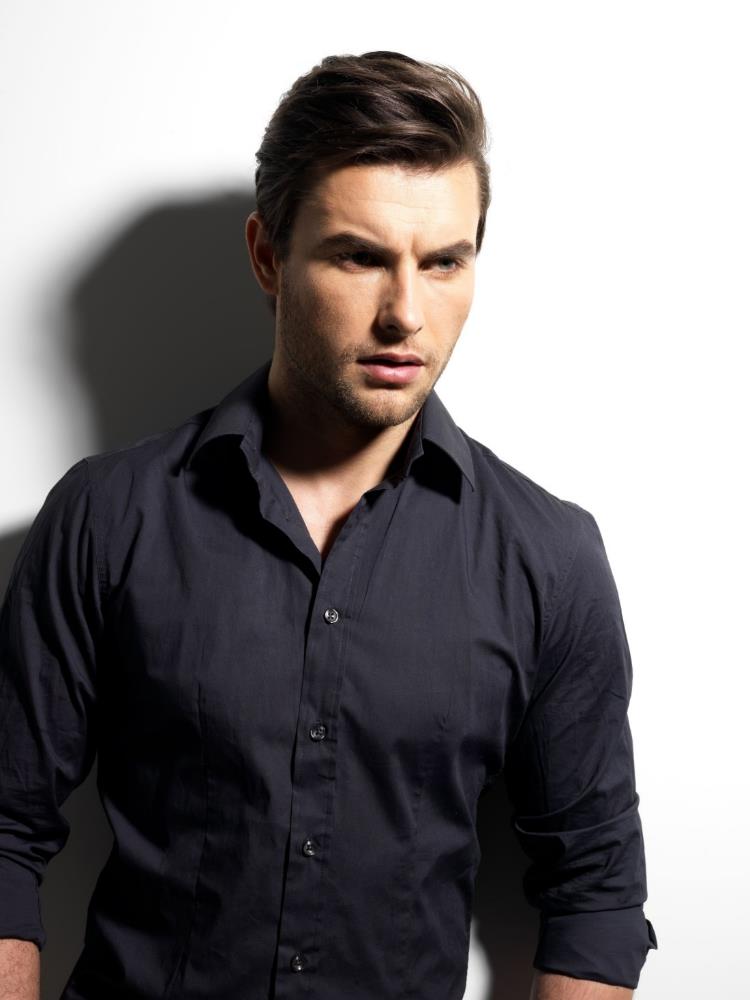 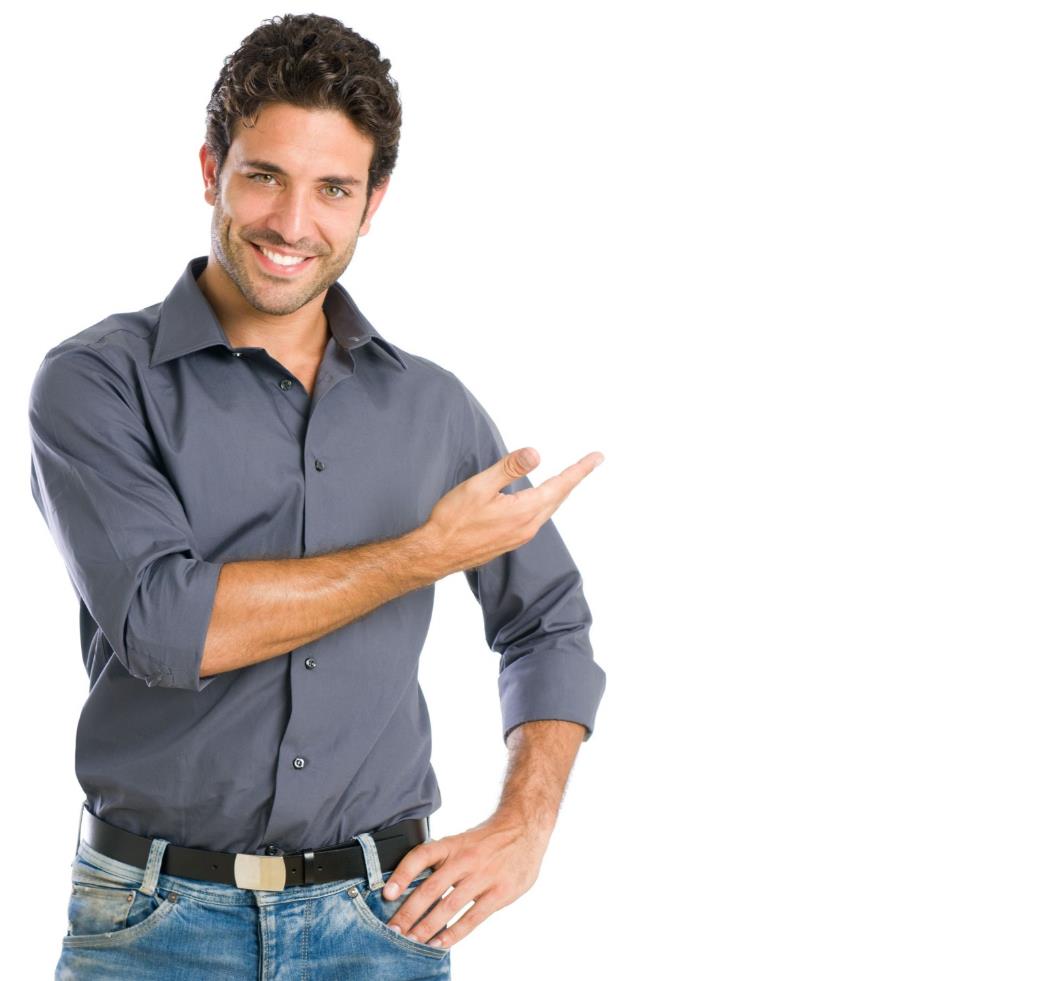 Look at the two men shown on the screen.
This is Ralph Lauren and that is Victor Green. They both are best friends. 
Let us see how Ralph and Victor’s life are in contrast to each other.
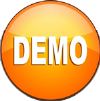 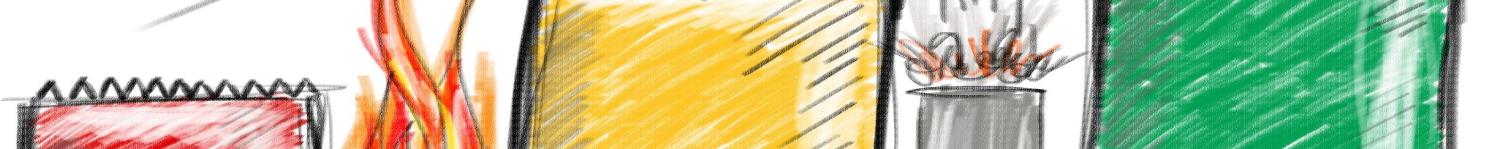 Introduction
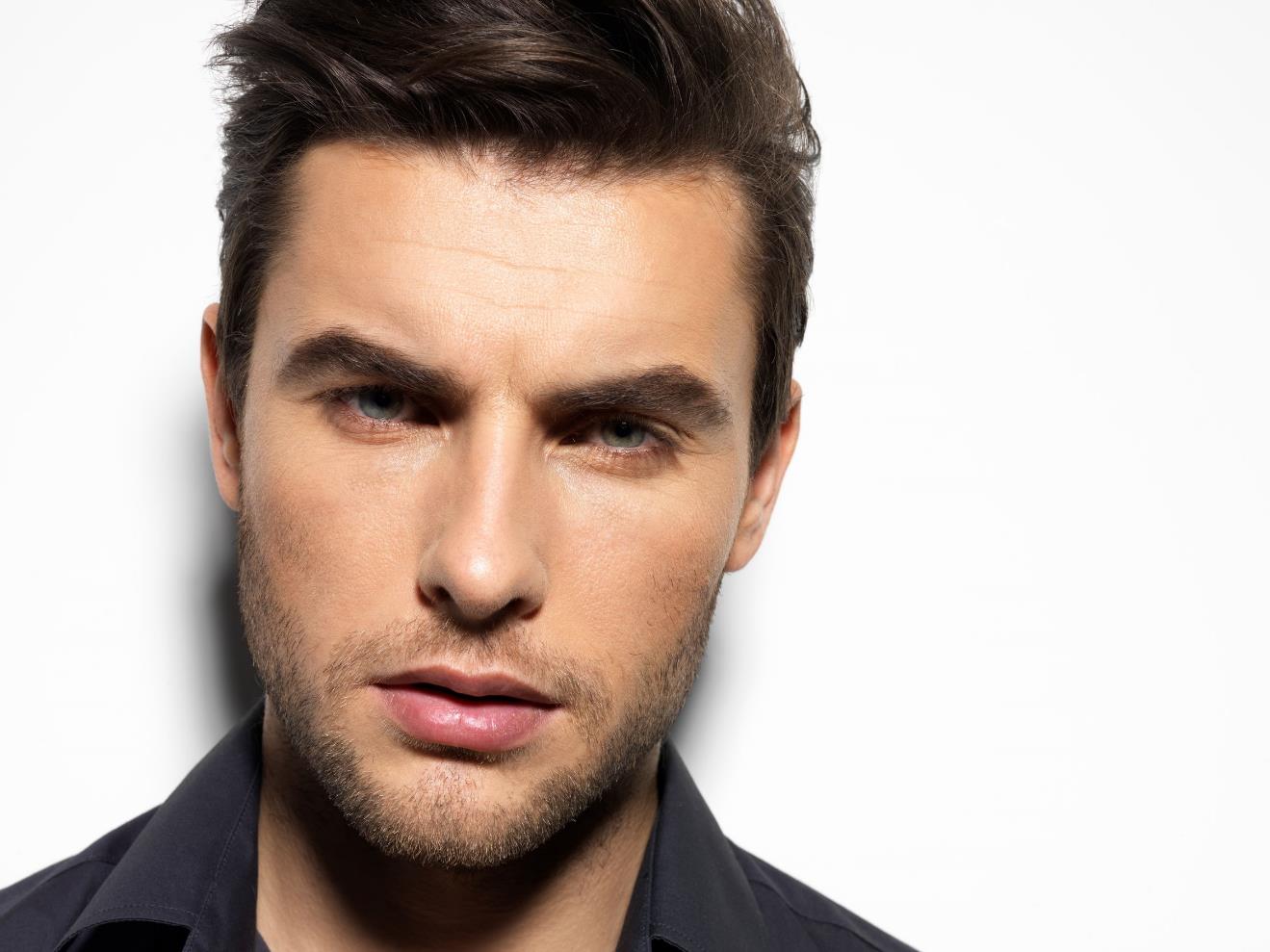 Ralph Lauren is the founder of a very famous and successful company; Aegis Inc.
 
Aegis was one of the pioneers in providing online space to users for free data storage. 

Ralph is an engineering graduate. 

He has always been an outstanding student with brilliant grades throughout his academic life.
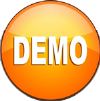 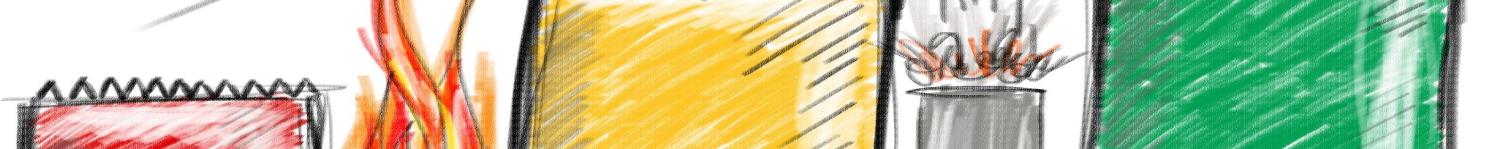 Introduction
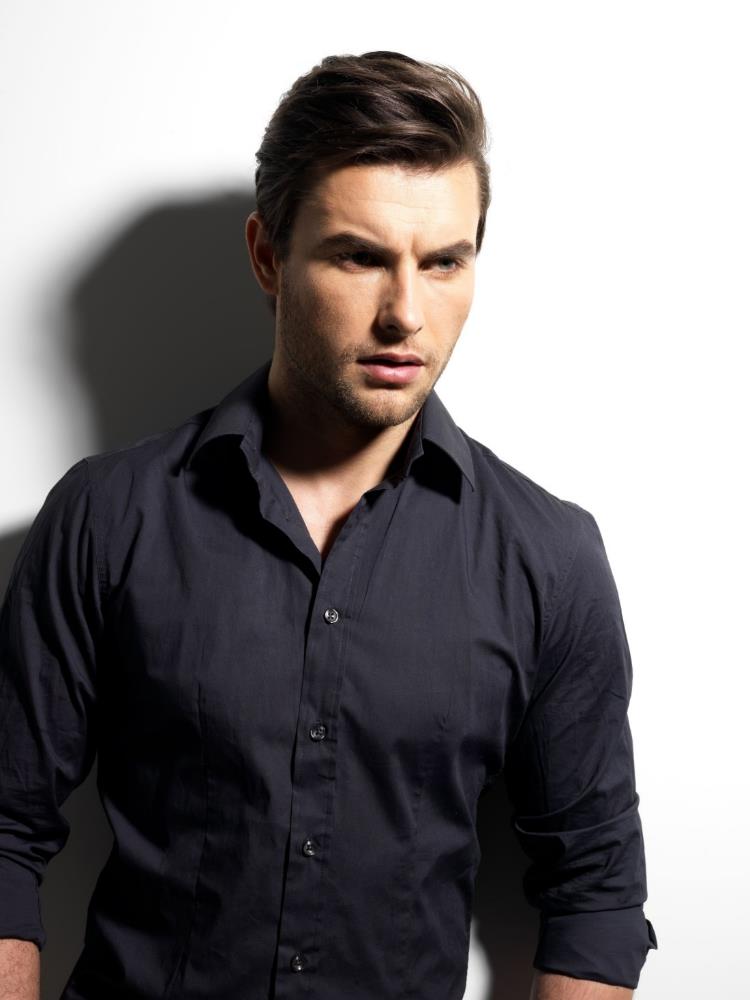 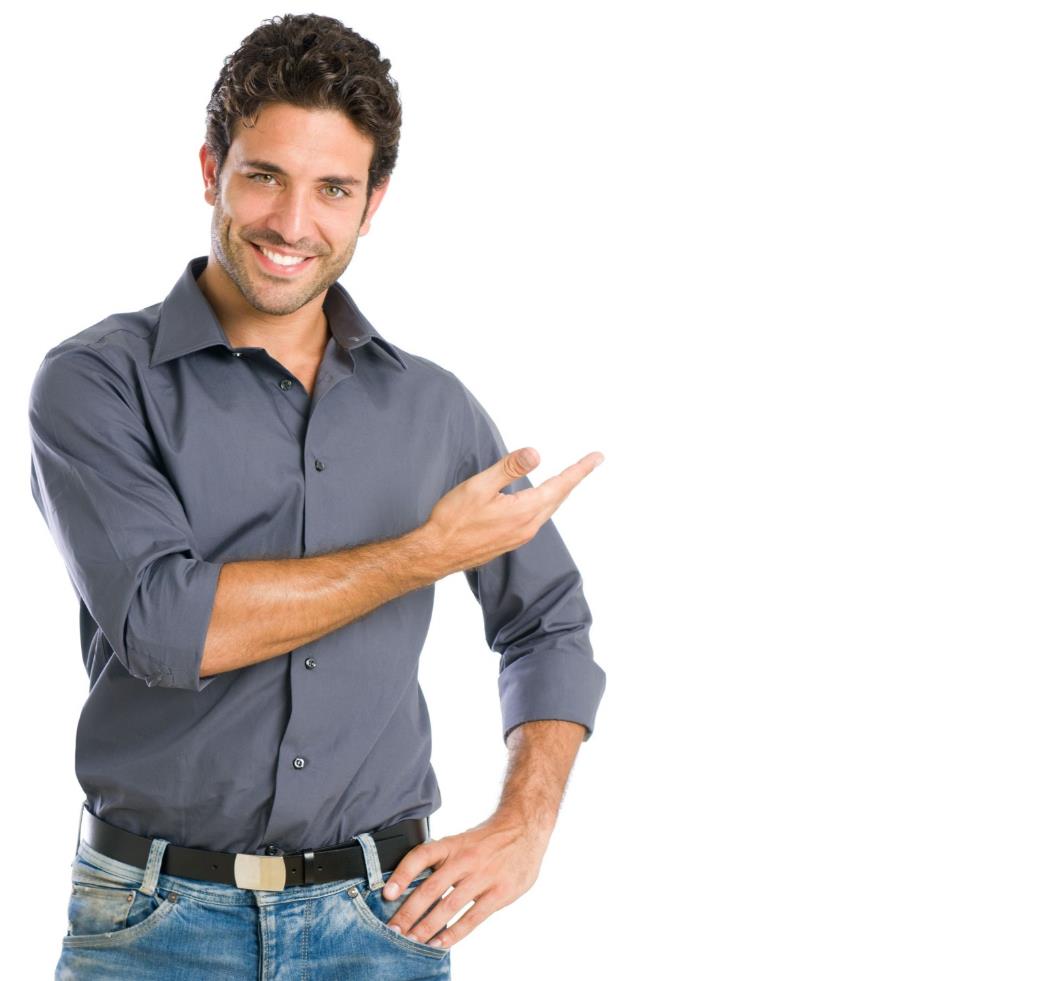 You can clearly see that Ralph is a great success and Victor is a great failure. 

Let us now try to understand how each one deals with his success and failure.
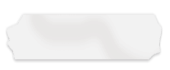 Let us now learn about ‘Managing Success and Failures’                 in detail.
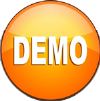 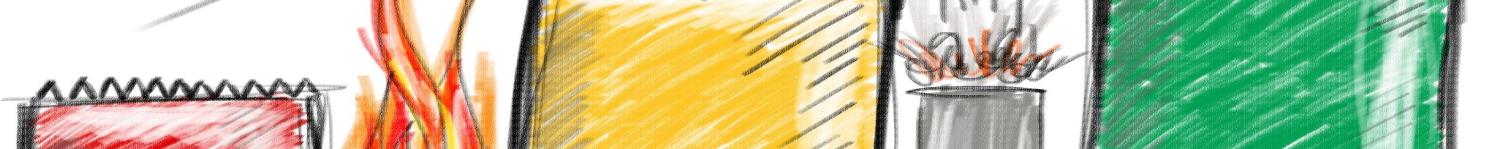 Introduction
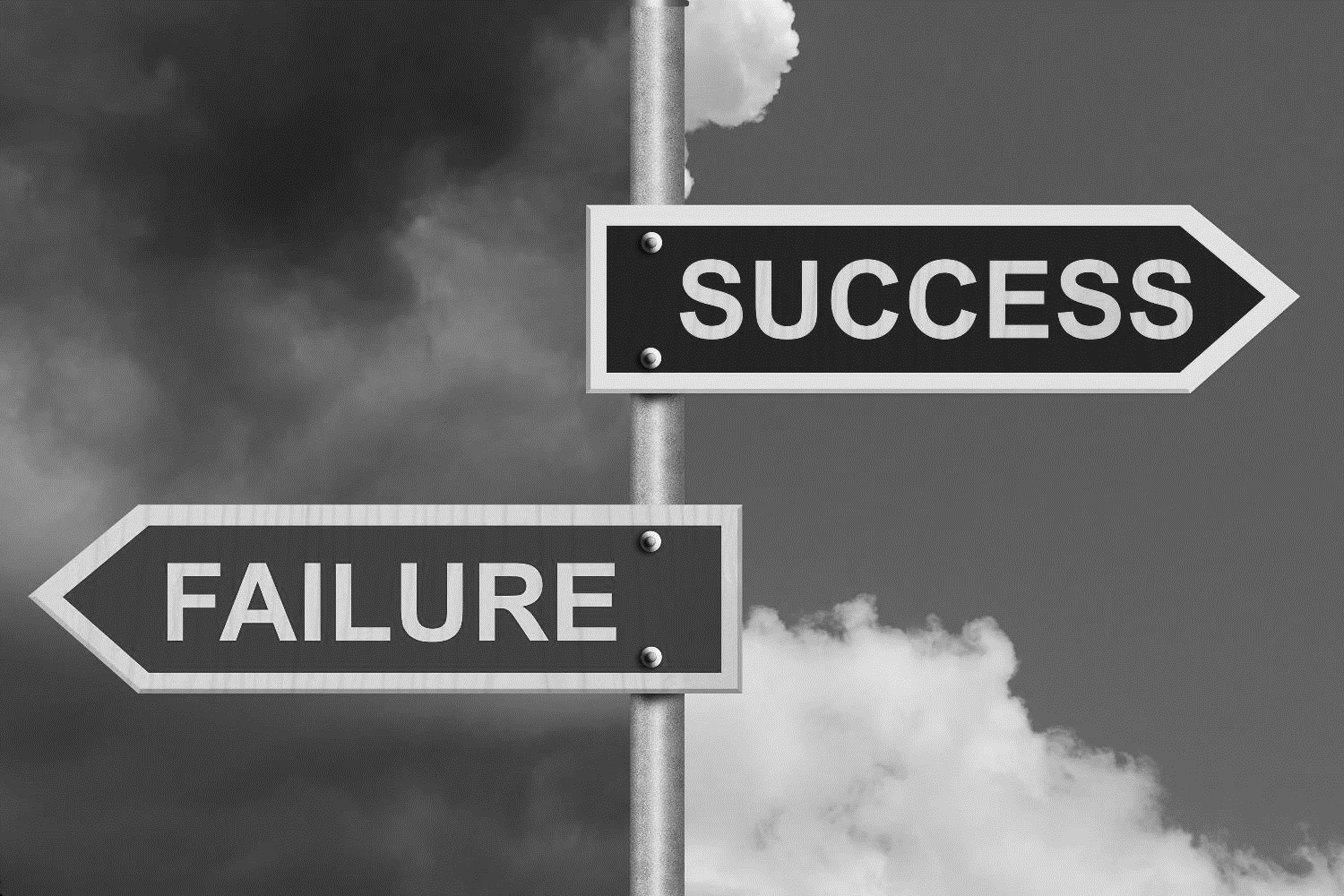 On the other hand, it is also very important that you learn to manage your failures as the fear of failures would never allow you to even try to be successful.
Therefore, you can understand that just being successful is not enough. 

You should know how to manage your success too or else things could go downhill for you just as in Ralph’s case.
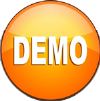 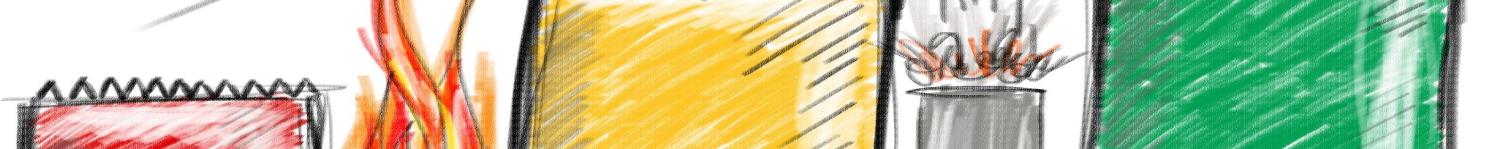 Objective
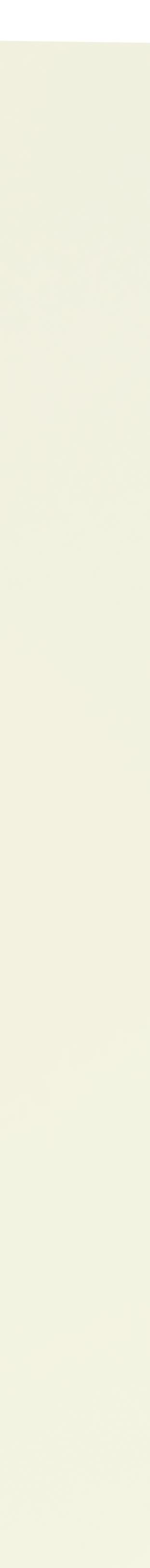 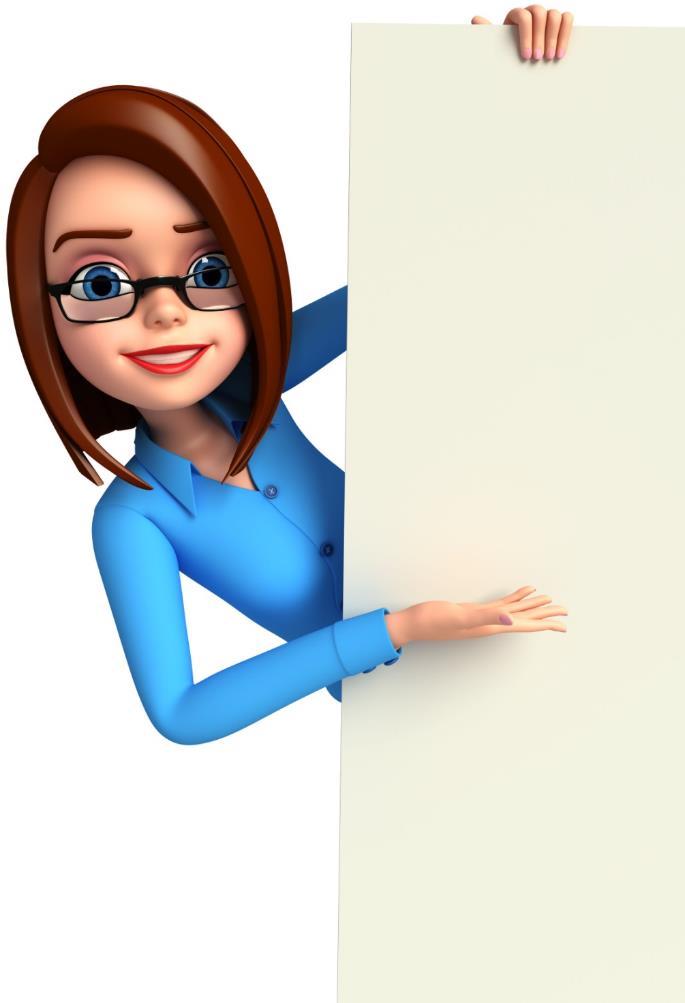 Describe the Relation between Fears and Failures
Describe the Relation between Desires and Success
Explain How to Overcome Fear of Success
Explain the Steps to Succeed and Overcome Failure
Explain the Steps to Identify Root Cause of Emotions
Explain how to Overcome Fear of Failure
Describe Role of Internal Beliefs in Success/Failures
Describe the Role of Self in Managing Success/Failures
List the Factors Affecting Attitude towards Success/Failure
Explain How to Enhance Your Self Esteem
List Assertions for Life and Workplace Success and Failures
Describe the Various Stress Management Techniques
Explain the Strategies to Manage Success/Failures
List the Traits for Efficient Managing of Success/Failures
List the Tips to Manage Your Success and Failure
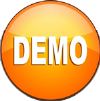 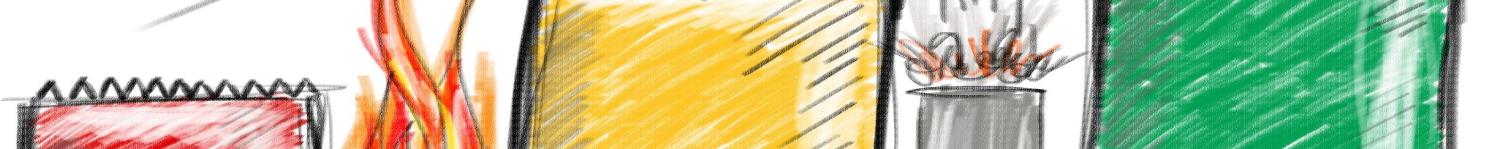 Fears and Failures
The following is a list of the different types of fears that a person may develop as he sees failures in his life:
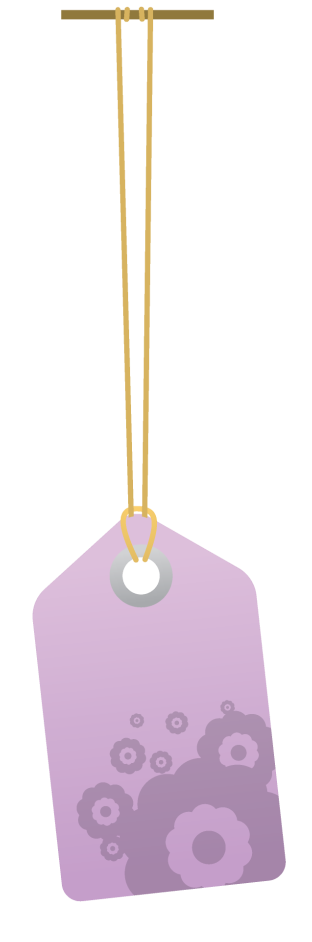 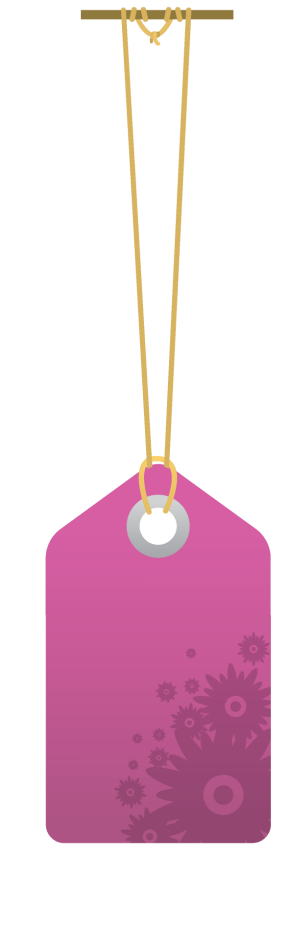 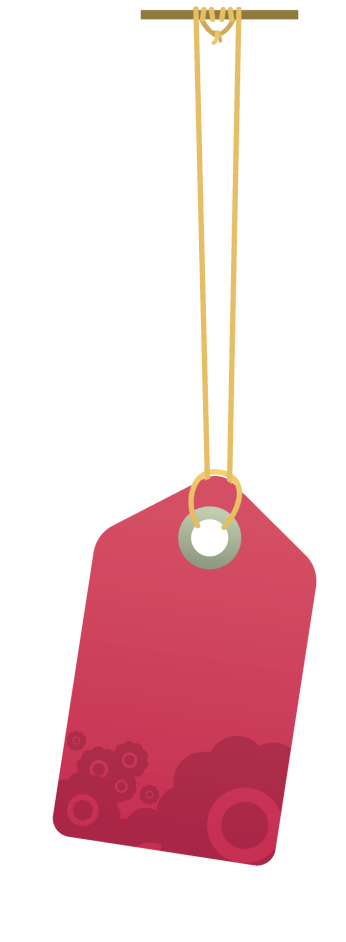 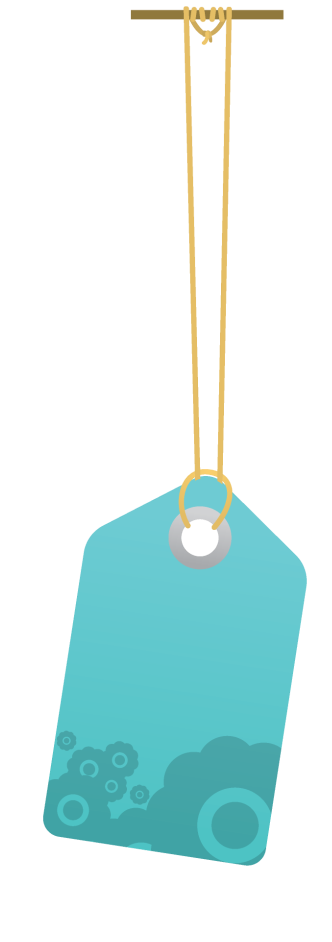 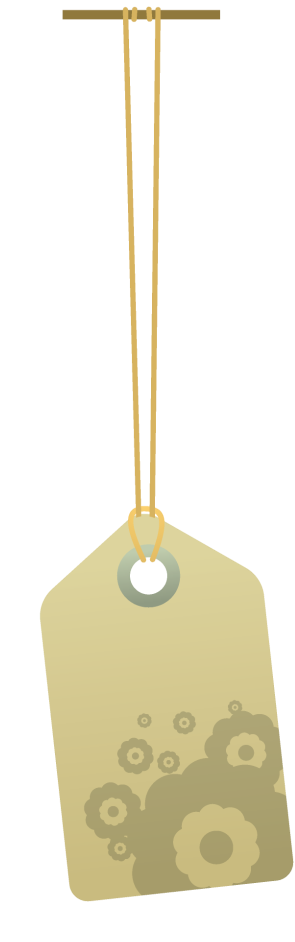 Fear of Offending Others
Fear of 
Losing Control
Fear of Uncertainty
Fear of Rejection
Fear of Being Disliked  
by Others
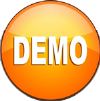 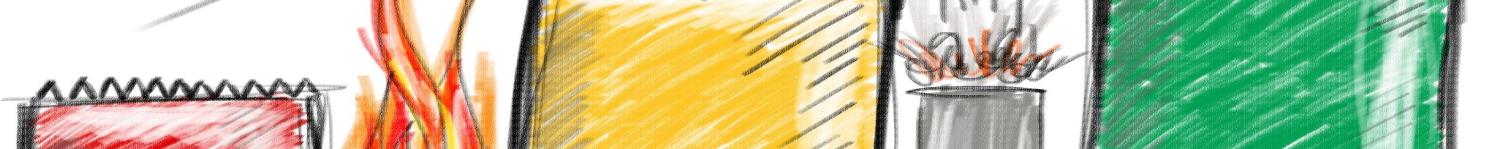 Managing Fear of Success
Some people have fear of success such as:
Ask yourself if you have unrealistic expectations of yourself that are undermining your determination?
Give yourself permission to try new things, be creative and make mistakes.
Re-examine your vision of success
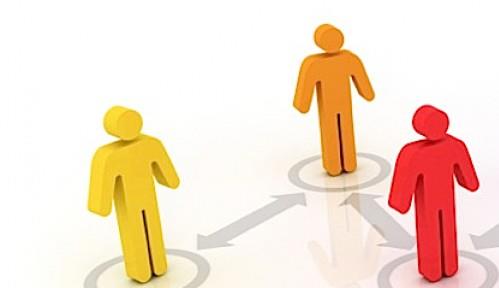 I won’t be able to live up to the expectations.
The minute I achieve success I’ll probably blow it.
Even if I succeed, I still won’t be happy.
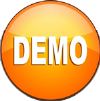 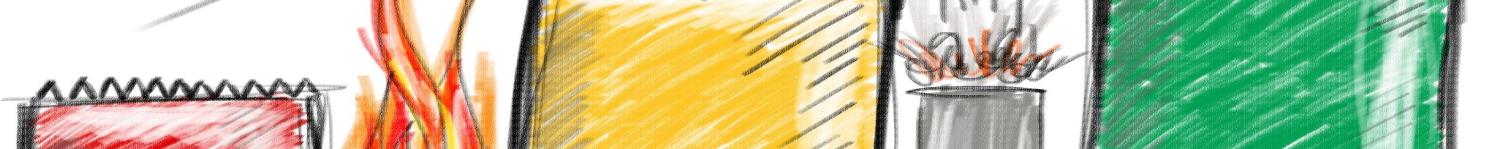 Role of Self in Managing Success/Failures
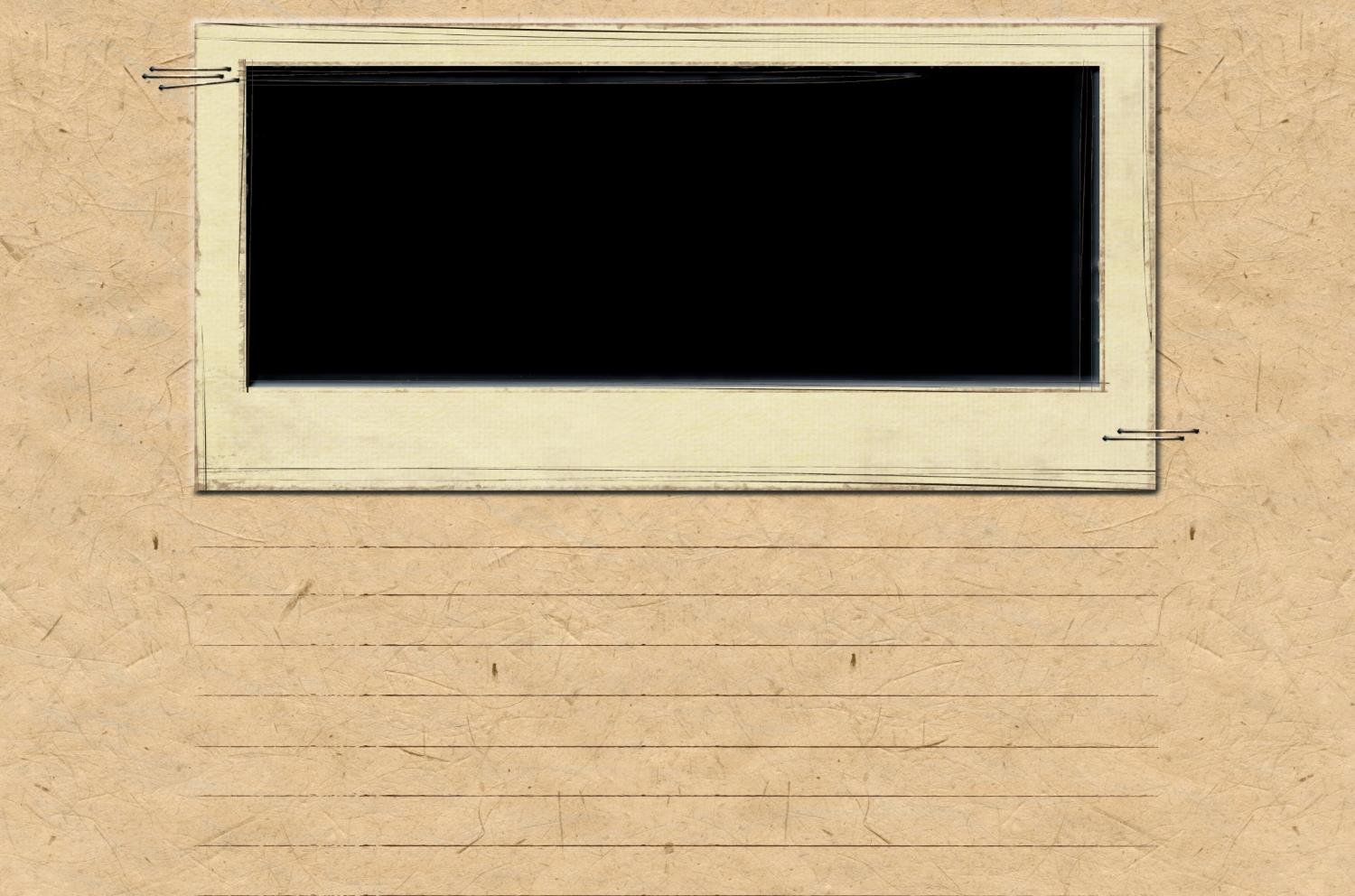 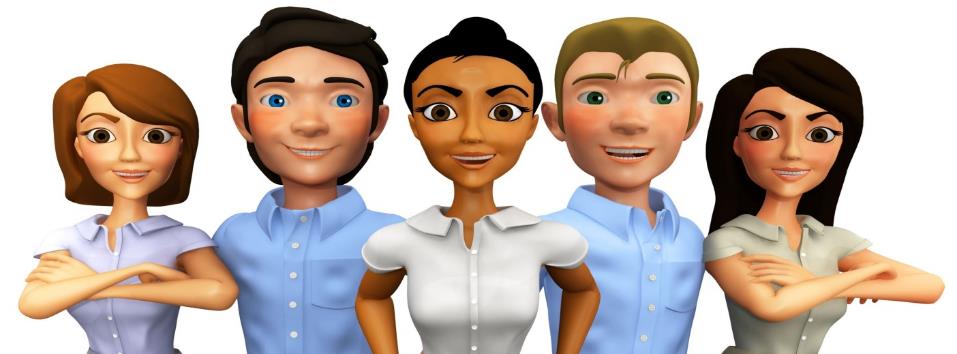 We as individuals are always comparing ourselves to others and find something nice about others. 

But do we take time to think of  our own self  and try to  find out and understand what is good about our own self?
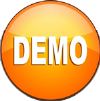 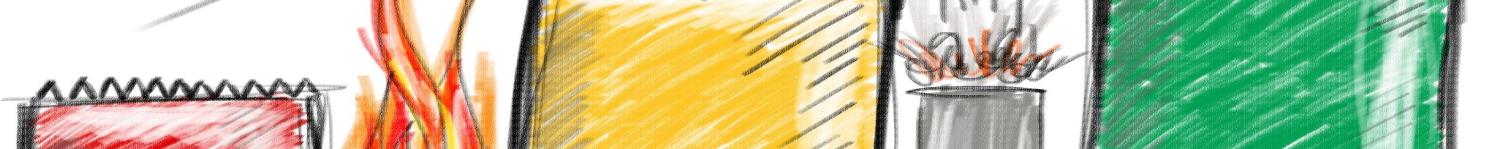 Factors Affecting Attitude towards Success/Failure
Following are some factors that can impact our attitude and affect how we manage our success and failure:
1
2
3
4
Situation: 
What is the situation or circumstances that cause you to succeed and fail? Does your success or failure relate to personal or professional reasons?
5
6
7
8
9
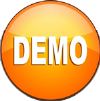 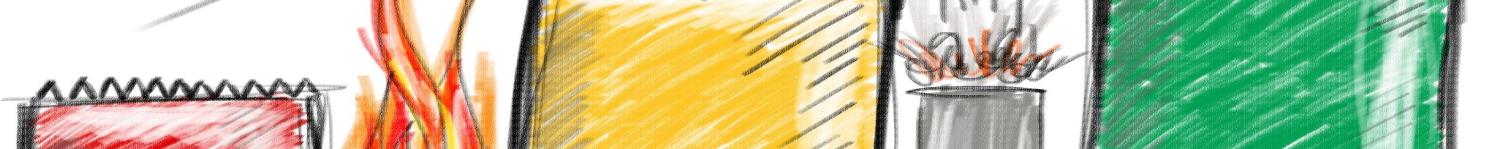 How can You Enhance Your Self Esteem?
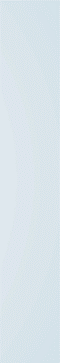 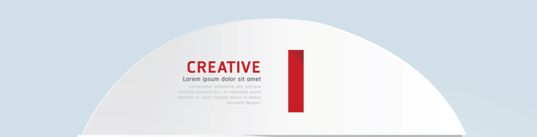 There are a few ways in which you can enhance your self esteem, such as follows:
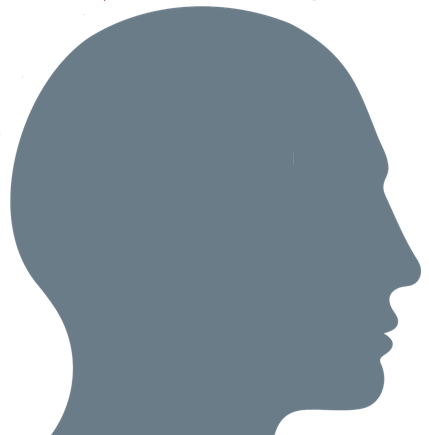 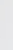 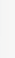 Always remember that ‘no one is perfect’
Each of us is unique and have specific talents and abilities
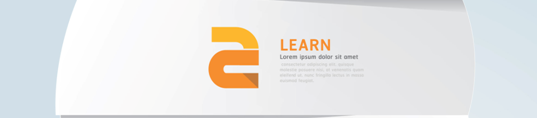 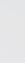 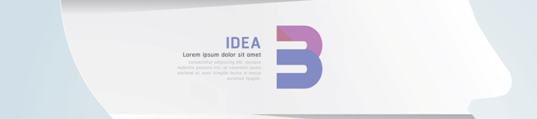 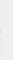 Manage yourself with success
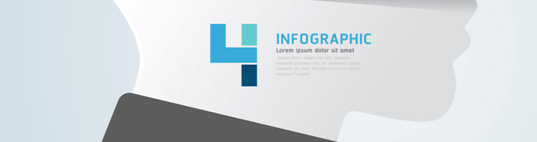 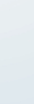 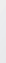 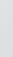 Accept yourself as you are and come to terms with those aspects of yourself that you cannot change
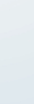 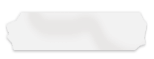 This is a DEMO Course On – Managing Success & Failures
Register Today and Get Access to 250+ Courses.
What You Get:
Access the Courses Online.
Download Powerpoint Presentation for Each Course.
Get Certificates.
ManagementStudyGuide.com
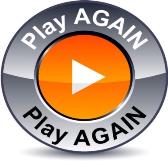